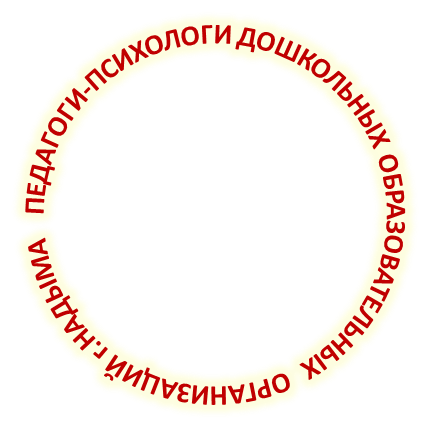 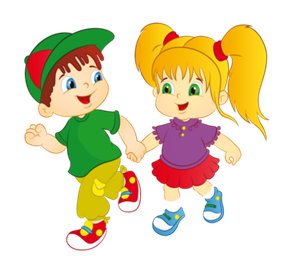 «Диагностический альбом психолога «Стимульный материал для проведения психологического обследования детей 4-5 лет»
Разработчики: Романова Е.В.
                                       Агишева О.В.
                                       Сафонова Т.А.
                                       Сафина Г.Р.
                                       Выханская И.В
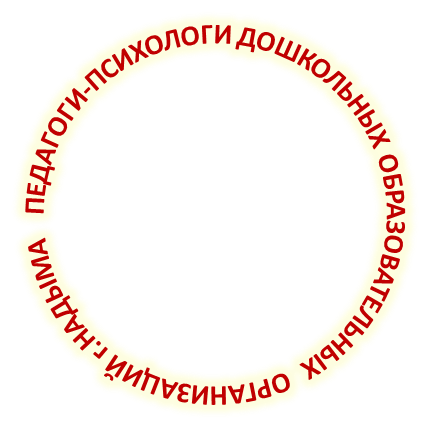 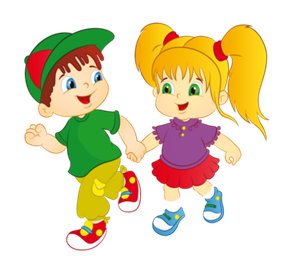 Диагностический  альбом 
психолога
состоит их двух частей:

   В первой части представлен практический материал для проведения психологического обследования детей
 
    Во второй части (методические 
    рекомендации) даются указания к 
   проведению психологического обследования: 
   название методики, цель,  инструкция проведения,
                     анализ  полученных результатов
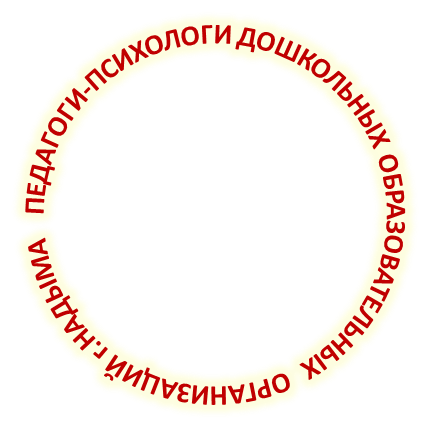 ДИАГНОСТИЧЕСКИЙ АЛЬБОМ
психолога
Первая часть:  
      СТИМУЛЬНЫЙ МАТЕРИАЛ ДЛЯ ПРОВЕДЕНИЯ
          ПСИХОЛОГИЧЕСКОГО ОБСЛЕДОВАНИЯ
                               ДЕТЕЙ 4-5 ЛЕТ
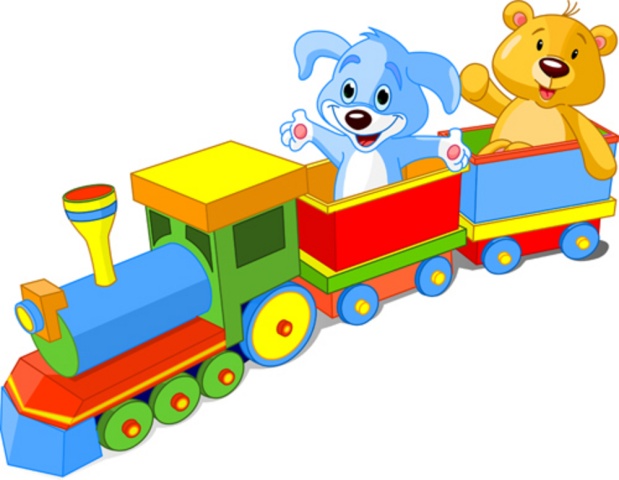 ИССЛЕДОВАНИЕ     ВОСПРИЯТИЯЧТО ЗАБЫЛ НАРИСОВАТЬ ХУДОЖНИК?
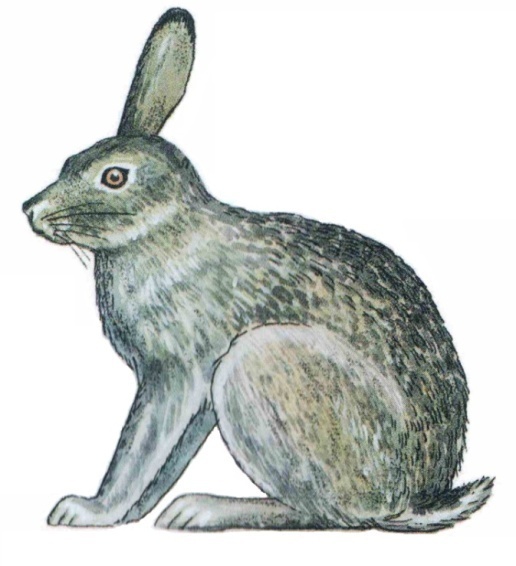 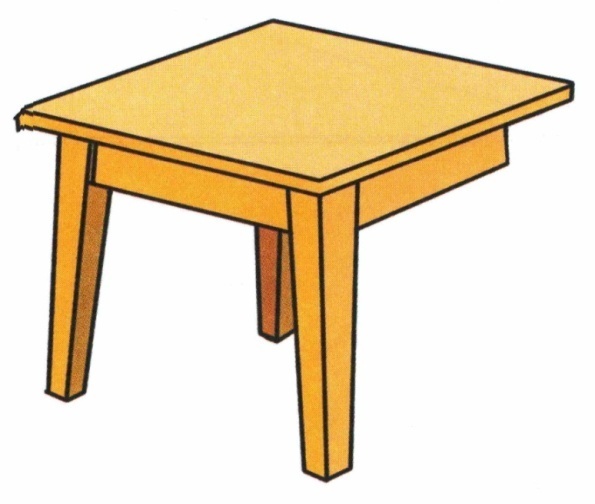 ПОСМОТРИ ВНИМАТЕЛЬНО НА КАРТИНКИ.ЧЕГО НЕ ХВАТАЕТ У КАЖДОГО ИЗ ПРЕДМЕТОВ?
ИССЛЕДОВАНИЕ   ВНИМАНИЯКАКОЙ ИХ ВОЗДУШНЫХ ШАРИКОВ ДЕРЖИТ В РУКАХ ДЕВОЧКА? КАКОГО ОН ЦВЕТА?
СРАВНИ КАРТИНКИ. ЧЕМ ОНИ ОТЛИЧАЮТСЯ?
ИССЛЕДОВАНИЕ      ПАМЯТИ   ЗАПОМНИ ВСЕ ПРЕДМЕТЫ, КОТОРЫЕ ЗДЕСЬ НАРИСОВАНЫ
ЧТО ИЗМЕНИЛОСЬ? КАКОГО ПРЕДМЕТА НЕ СТАЛО?  А КАКОЙ ПОЯВИЛСЯ?
ИССЛЕДОВАНИЕ   МЫШЛЕНИЯРАССМОТРИ КАРТИНКИ. КАК ТЫ ДУМАЕШЬ, ЧТО ПРОИЗОШЛО?
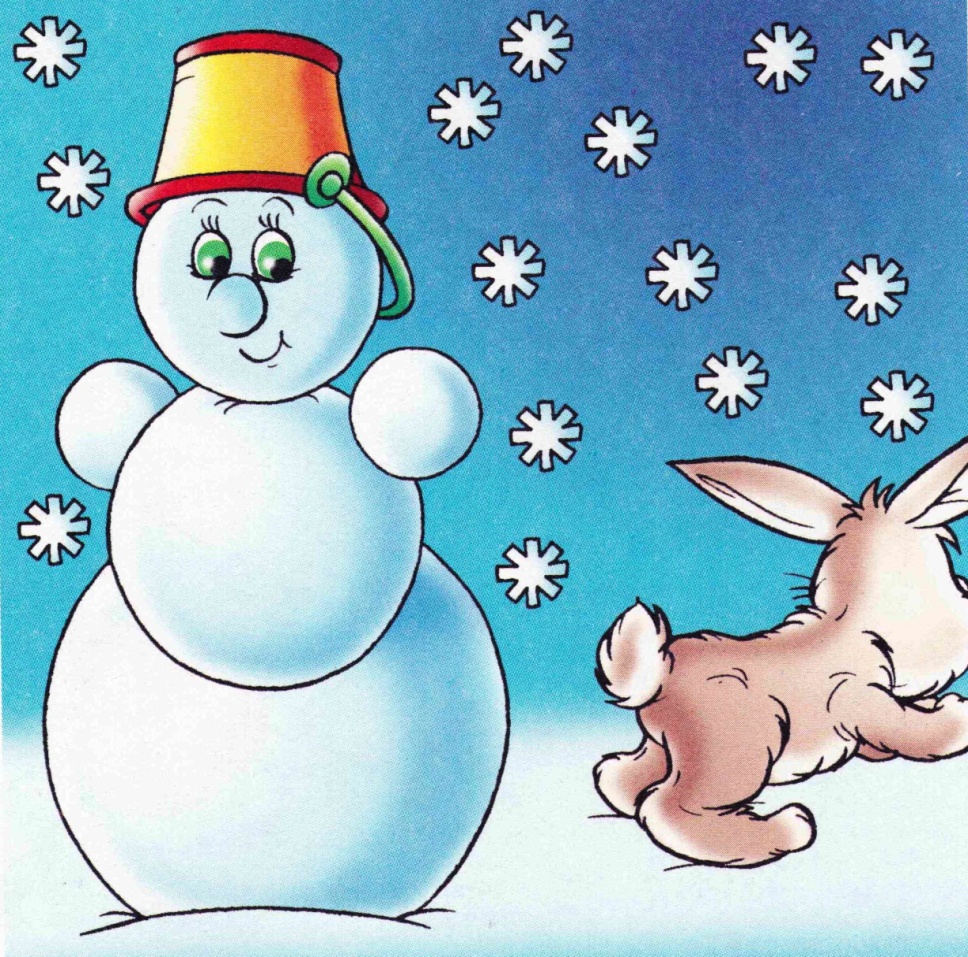 ПОСМОТРИ НА ФИГУРЫ И СКАЖИ, КАКАЯ ИЗ НИХ ЛИШНЯЯ?  ПОЧЕМУ ТЫ ТАК СЧИТАЕШЬ?
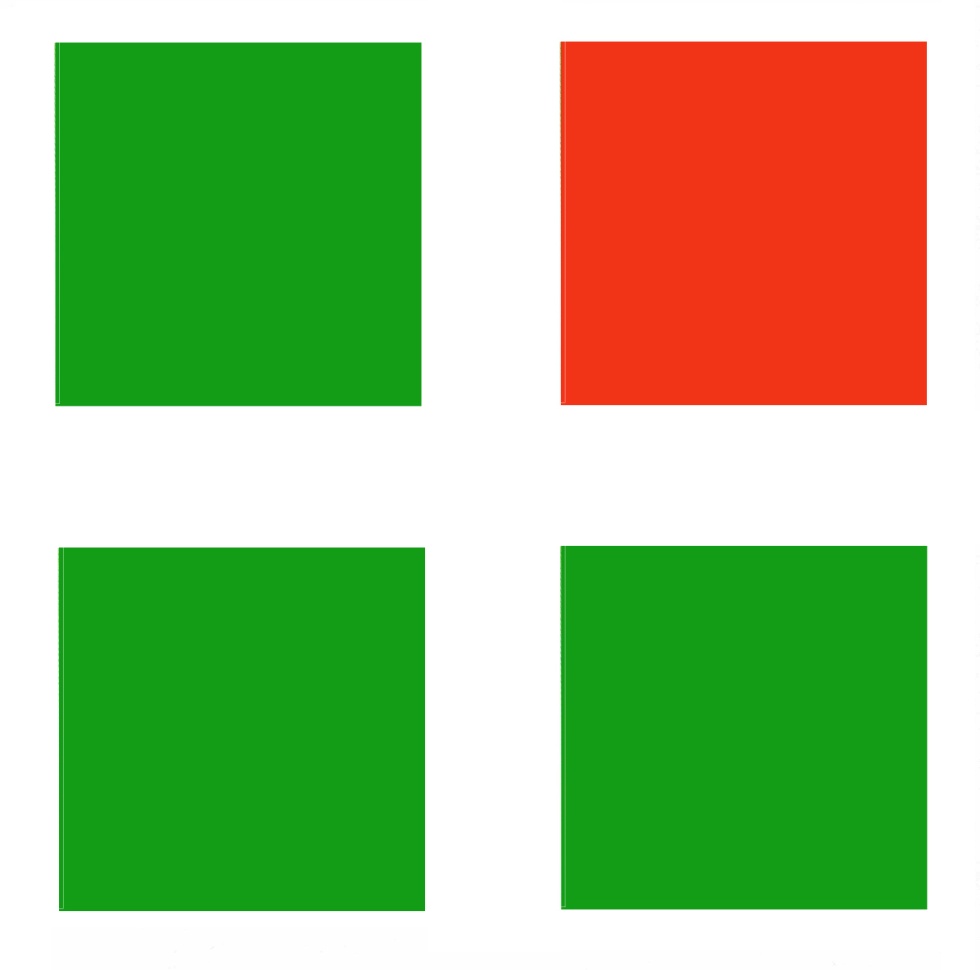 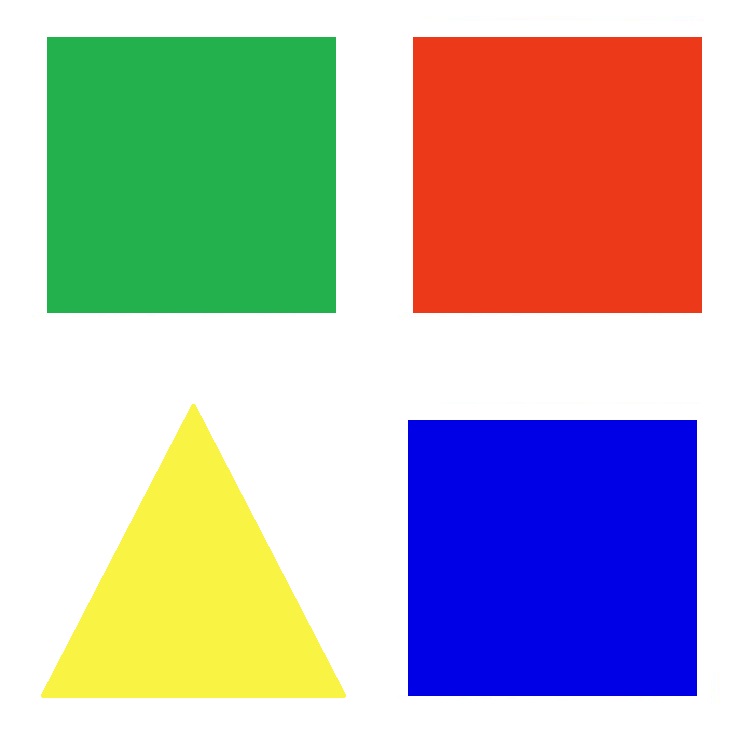 ИССЛЕДОВАНИЕ  ЭМОЦИОНАЛЬНОЙ   СФЕРЫКАКОЕ НАСТРОЕНИЕ У ДЕВОЧКИ? ПОЧЕМУ МАЛЬЧИК СПРЯТАЛСЯ ПОД ОДЕЯЛО?  ПОЧЕМУ МАМА РАССЕРДИЛАСЬ? ЧТО ПРОИЗОШЛО?
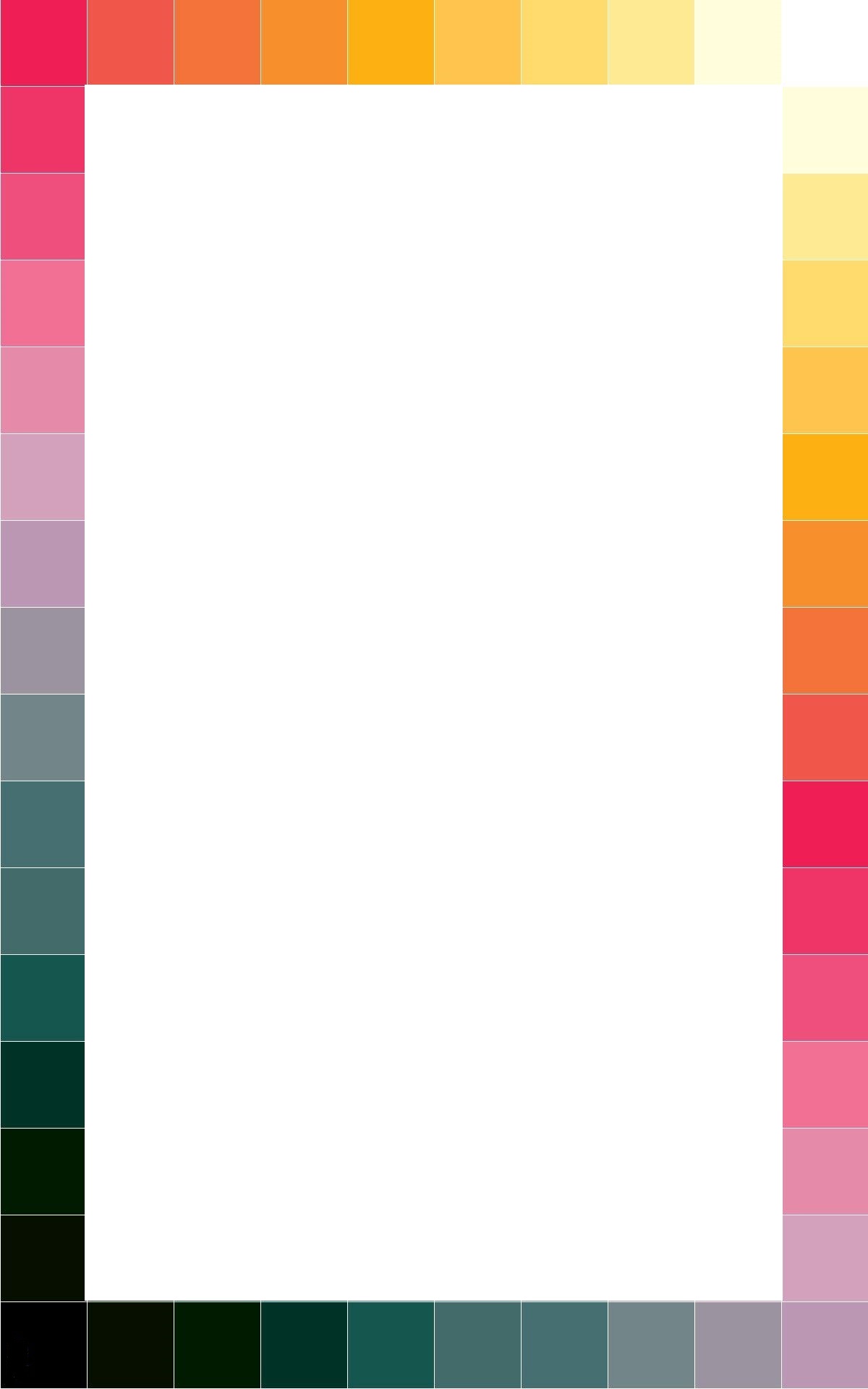 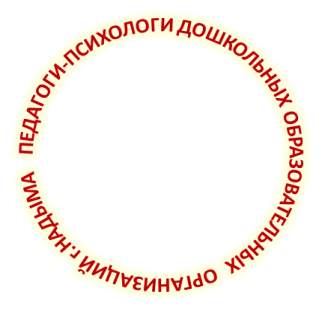 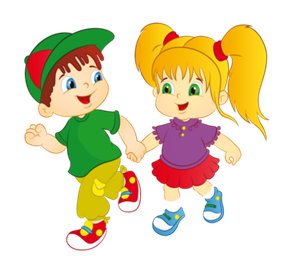 Методические рекомендации к пособию «Диагностический альбом психолога
«Стимульный материал для проведения психологического обследования  детей 4-5 лет»
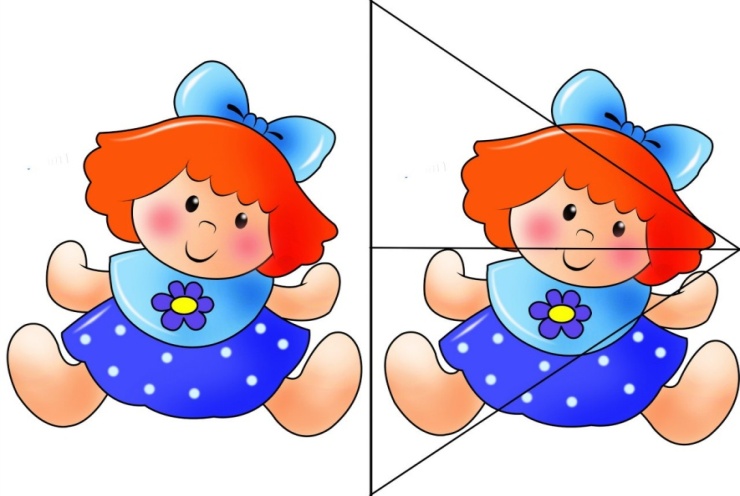 ИССЛЕДОВАНИЕ РАЗНЫХ ВИДОВ ПСИХИЧЕСКОЙ ДЕЯТЕЛЬНОСТИ
                 исследование восприятия
Задание «Что забыл нарисовать художник?» (стр. 3)
Цель: исследование целостности зрительного восприятия, наблюдательности, активности зрительного внимания.
Инструкция: «Посмотри внимательно на картинку и догадайся, что забыл нарисовать художник».
С помощью задания определяются наблюдательность, сформированность целостного восприятия, способность концентрировать внимание на соответствующих объектах, представления о предметах и умение использовать при восприятии свой прошлый опыт и знания.

Задание «Чего не хватает у каждого из предметов?» (стр. 4)
Цель: исследование целостности зрительного восприятия, наблюдательности, способности к сосредоточению внимания.
Инструкция: «Посмотри внимательно на картинку и догадайся, чего не хватает у каждого из предметов».
С помощью задания определяются наблюдательность, сформированность целостного восприятия, способность концентрировать внимание на соответствующих объектах, представления о предметах и умение использовать при восприятии свой прошлый опыт и знания.
ИССЛЕДОВАНИЕ ПАМЯТИ
Задание «Запомни предметы» (стр. 26-27)
Цель: изучение кратковременной зрительной памяти, концентрации, устойчивости, объёма внимания в процессе деятельности.
Инструкция: «Запомни все предметы, которые здесь нарисованы». Ребёнок рассматривает картинки одну минуту. Затем экспериментатор переворачивает картинку. «Что изменилось? Какого предмета не стало? А какой появился?».
С помощью этого диагностического задания выясняются особенности кратковременной зрительной памяти и активного внимания.
Задание «Запомни картинки» (стр. 24-25)
Цель: изучение кратковременной зрительной памяти, концентрации, устойчивости, объёма внимания в процессе деятельности.
Инструкция: «Назови все предметы и запомни их». Ребёнок рассматривает картинки одну минуту. Затем экспериментатор переворачивает картинку. «Вспомни, какие из этих предметов были нарисованы на предыдущей странице?»
С помощью этого диагностического задания выясняются особенности кратковременной зрительной памяти и активного внимания.
ИССЛЕДОВАНИЕ МЫШЛЕНИЯ
Задание «Что произошло?» (стр. 29-31)
Цель: выявить способность детей понять сюжет в целом, определить мысли и чувства людей на основании мимики и жестов персонажей; установить причинно-следственные связи, которые лежат в основе изображенной ситуации.
Инструкция: «Рассмотри картинки. Как ты думаешь, что произошло?»
Анализ результатов. Дети с нормальным умственным развитием понимают мысль, которую художник хотел передать в картине.
Дети с задержкой психического развития испытывают значительные трудности, им нужна более ощутимая помощь (нуждаются в наводящих вопросах).
Умственно отсталые дети ограничиваются простым описанием того, что они видят на картине, не понимают мимику и жесты персонажей. В процессе рассказа дети соскальзывают на описание знакомых по прежнему опыту ситуаций. Смысл картины им не доступен, помощь неэффективна.
Желаем успеха в дальнейшей работе с детьми